Relational Algebra in DBMS
Relational Algebra
Relational Algebra is a procedural query language. Relational algebra mainly provides a theoretical foundation for relational databases and SQL. The main purpose of using Relational Algebra is to define operators that transform one or more input relations into an output relation. Given that these operators accept relations as input and produce relations as output, they can be combined and used to express potentially complex queries that transform potentially many input relations (whose data are stored in the database) into a single output relation (the query results). As it is pure mathematics, there is no use of English Keywords in Relational Algebra and operators are represented using symbols.
Fundamental Operators
Selection(σ)
Projection(π)
Union(U)
Set Difference(-)
Set Intersection(∩)
Rename(ρ)
Cartesian Product(X)
1. Selection(σ)
It is used to select required tuples of the relations.
Example
For the above relation, σ(c>3)R will select the tuples which have c more than 3.
Note: The selection operator only selects the required tuples but does not display them. For display, the data projection operator is used.
2. Projection(π)
It is used to project required column data from a relation.
Example: Consider Table 1. Suppose we want columns B and C from Relation R.
π(B,C)R will show following columns.
Note: By Default, projection removes duplicate data.
3. Union(U)
Union operation in relational algebra is the same as union operation in set theory.
Example:
GERMAN
FRENCH
Cont..
Consider the following table of Students having different optional subjects in their course.
          π(Student_Name)FRENCH U π(Student_Name)GERMAN
Note: The only constraint in the union of two relations is that both relations must have the same set of Attributes.
4. Set Difference (-)
Set Difference in relational algebra is the same set difference operation as in set theory.
Example: From the above table of FRENCH and GERMAN, Set Difference is used as follows
π(Student_Name)FRENCH - π(Student_Name)GERMAN
Note: The only constraint in the Set Difference between two relations is that both relations must have the same set of Attributes.
5. Set Intersection(∩)
Set Intersection in relational algebra is the same set intersection operation in set theory.
Example: From the above table of FRENCH and GERMAN, the Set Intersection is used as follows
Note: The only constraint in the Set Difference between two relations is that both relations must have the same set of Attributes.
6. Rename(ρ)
Rename is a unary operation used for renaming attributes of a relation.
ρ(a/b)R will rename the attribute 'b' of the relation by 'a'.
7. Cross Product(X)
Cross-product between two relations. Let’s say A and B, so the cross product between A X B will result in all the attributes of A followed by each attribute of B. Each record of A will pair with every record of B.
Example 
           A                                                                            B
A X B
Note: If A has ‘n’ tuples and B has ‘m’ tuples then A X B will have ‘ n*m ‘ tuples.
Derived Operators
Also known as extended operations, these operations can be derived from basic operations and hence named Derived Operations. These include three operations: Join Operations, Intersection operations, and Division operations.
Join Operations
Join Operation in DBMS are binary operations that allow us to combine two or more relations.They are further classified into two types: Inner Join, and Outer Join.
First, let's have two relations EMPLOYEE consisting of E_NO, E_NAME, CITY and EXPERIENCE. EMPLOYEE table contains employee's information such as id, name, city, and experience of employee(In Years). The other relation is DEPARTMENT consisting of D_NO, D_NAME, E_NO and MIN_EXPERIENCE.
DEPARTMENT table defines the mapping of an employee to their department. It contains Department Number, Department Name, Employee Id of the employee working in that department, and the minimum experience required(In Years) to be in that department.
Employee                                                       Department
let's have the Cartesian Product of the above two relations. It will be much easier to understand Join Operations when we have the Cartesian Product.
Inner Join
When we perform Inner Join, only those tuples returned that satisfy the certain condition. It is also classified into three types: Theta Join, Equi Join and Natural Join.
Theta Join (θ)
Theta Join combines two relations using a condition. This condition is represented by the symbol "theta"(θ). Here conditions can be inequality conditions such as >,<,>=,<=, etc.Notation : R ⋈θ SWhere R is the first relation
Example
Suppose we want a relation where EXPERIENCE from EMPLOYEE >= MIN_EXPERIENCE from DEPARTMENT.
Answer-
EMPLOYEE⋈θ EMPLOYEE.EXPERIENCE>=DEPARTMENT.MIN_EXPERIENCE DEPARTMENT
Check the Cartesian Product, if in any tuple/row EXPERIENCE >= MIN_EXPERIENCE then insert this tuple/row in output relation.
Equi Join
Equi Join is a special case of theta join where the condition can only contain **equality(=)** comparisons.A non-equijoin is the inverse of an equi join, which occurs when you join on a condition other than "=".
Example where we would like to join EMPLOYEE and DEPARTMENT relation where E_NO from EMPLOYEE = E_NO from DEPARTMENT.
EMPLOYEE ⋈EMPLOYEE.E_NO = DEPARTMENT.E_NO DEPARTMENT
Example
Check Cartesian Product, if the tuple contains same E_NO, insert that tuple in the output relation
Natural Join (⋈)
A comparison operator is not used in a natural join. It does not concatenate like a Cartesian product. A Natural Join can be performed only if two relations share at least one common attribute. Furthermore, the attributes must share the same name and domain.Natural join operates on matching attributes where the values of the attributes in both relations are the same and remove the duplicate ones.
Preferably Natural Join is performed on the foreign key.
Notation:R⋈S
Where R is the first relationS is the second relation
Example
We want to join EMPLOYEE and DEPARTMENT relation with E_NO as a common attribute.
Notice, here E_NO has the same name in both the relations and also consists of the same domain, i.e., in both relations E_NO is a string.
EMPLOYEE ⋈ DEPARTMENT
But unlike the above operation, where we have two columns of E_NO, here we are having only one column of E_NO. This is because Natural Join automatically keeps a single copy of a common attribute.
Outer Join
Unlike Inner Join which includes the tuple that satisfies the given condition, Outer Join also includes some/all the tuples which don't satisfy the given condition. It is also of three types: Left Outer Join, Right Outer Join, and Full Outer Join.
Let's say we have two relations R and S, thenBelow is the representation of Left, Right, and Full Outer Joins.
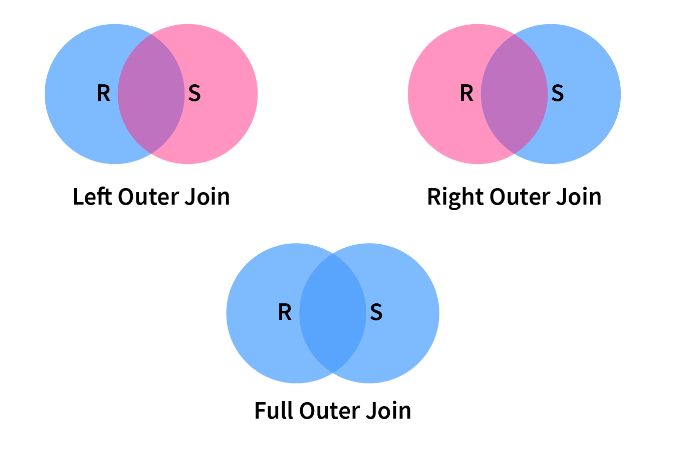 Left Outer Join
As we can see from the diagram, Left Outer Join returns the matching tuples(tuples present in both relations) and the tuples which are only present in Left Relation, here R.
However, if the matching tuples are NULL, then attributes/columns of Right Relation, here S are made NULL in the output relation.
Example
EMPLOYEE ⟕EMPLOYEE.E_NO = DEPARTMENT.E_NO DEPARTMENT
Here we are combining EMPLOYEE and DEPARTMENT relation with the constraint that EMPLOYEE's E_NO must be equal to DEPARTMENT's E_NO.
As you can see here, all the tuples from left, i.e., EMPLOYEE relation are present. But E-4 is not satisfying the given condition, i.e., E_NO from EMPLOYEE must be equal to E_NO from DEPARTMENT, still it is included in the output relation. This is because Outer Join also includes some/all the tuples which don't satisfy the condition. That's why Outer Join marked E-4's corresponding tuple/row from DEPARTMENT as NULL.
Right Outer Join
Right Outer Join returns the matching tuples and the tuples which are only present in Right Relation here S.
The same happens with the Right Outer Join, if the matching tuples are NULL, then the attributes of Left Relation, here R are made NULL in the output relation.
We will combine EMPLOYEE and DEPARTMENT relations with the same constraint as above.
Example
EMPLOYEE ⟖EMPLOYEE.E_NO = DEPARTMENT.E_NO DEPARTMENT
As all the tuples from DEPARTMENT relation have a corresponding E_NO in EMPLOYEE relation, therefore no tuple from EMPLOYEE relation contains a NULL.
Full Outer Join
Full Outer Join returns all the tuples from both relations. However, if there are no matching tuples then, their respective attributes are made NULL in output relation.
Again, combine the EMPLOYEE and DEPARTMENT relation with the same constraint.
Example
EMPLOYEE ⟗EMPLOYEE.E_NO = DEPARTMENT.E_NO DEPARTMENT
Intersection (∩)
Intersection operation is done by Intersection Operator which is represented by "intersection"(∩).It is the same as the intersection operator from set theory, i.e., it selects all the tuples which are present in both relations. It is a binary operator as it requires two operands. Also, it eliminates duplicates.
Notation : R ∩ SWhere R is the first relationS is the second relation
Example
Suppose we want the names which are present in STUDENT as well as in EMPLOYEE relation, Relations we used in Basic Operations.
∏ NAME(STUDENT) ∩ ∏ NAME(EMPLOYEE)
Division (÷)
Division Operation is represented by "division"(÷ or /) operator and is used in queries that involve keywords "every", "all", etc.
Notation : R(X,Y)/S(Y)
Here,R is the first relation from which data is retrieved.S is the second relation that will help to retrieve the data.X and Y are the attributes/columns present in relation. We can have multiple attributes in relation, but keep in mind that attributes of S must be a proper subset of attributes of R.For each corresponding value of Y, the above notation will return us the value of X from tuple<X,Y> which exists everywhere.
It's a bit difficult to understand this in a theoretical way, but you will understand this with an example.
Example
Let's have two relations, ENROLLED and COURSE. ENROLLED consist of two attributes STUDENT_ID and COURSE_ID. It denotes the map of students who are enrolled in given courses.
COURSE contains the list of courses available.See, here attributes/columns of COURSE relation are a proper subset of attributes/columns of ENROLLED relation. Hence Division operation can be used here.
Employee                                                       Course
Cont…
Now the query is to return the STUDENT_ID of students who are enrolled in every course.
ENROLLED(STUDENT_ID, COURSE_ID)/COURSE(COURSE_ID)
Output
Key Point
Theta Join (θ) combines two relations based on a condition.
Equi Join is a type of Theta Join where only equality condition (=) is used.
Natural Join (⋈) combines two relations based on a common attribute (preferably foreign key).
Left Outer Join (⟕) returns the matching tuples and tuples which are only present in the left relation.
Right Outer Join (⟖) returns the matching tuples and tuples which are only present in the right relation.
Full Outer Join (⟗) returns all the tuples present in the left and right relations.
2. Conditional Join
Conditional join works similarly to natural join. In natural join, by default condition is equal between common attributes while in conditional join we can specify any condition such as greater than, less than, or not equal. 

                   R                                            S
Cont..
Join between R and S with condition  R.marks >= S.marks
What is Relational Calculus?
Before understanding Relational calculus in DBMS, we need to understand Procedural Language and Declarative Langauge.
Procedural Language - Those Languages which clearly define how to get the required results from the Database are called Procedural Language. Relational algebra is a Procedural Language.
Declarative Language - Those Language that only cares about What to get from the database without getting into how to get the results are called Declarative Language. Relational Calculus is a Declarative Language.
So Relational Calculus is a Declarative Language that uses Predicate Logic or First-Order Logic to determine the results from Database.
Relational Calculus
Tuple Relational Calculus in DBMS uses a tuple variable (t) that goes to each row of the table and checks if the predicate is true or false for the given row. Depending on the given predicate condition, it returns the row or part of the row.
The Tuple Relational Calculus expression Syntax


Where t is the tuple variable that runs over every Row, and P(t) is the predicate logic expression or condition.
{t \| P(t)}
Example
Customer Table
Example 1
Write a TRC query to get all the data of customers whose zip code is 12345.
TRC Query: 
{t \| t ∈ Customer ∧ t.Zipcode = 12345} or TRC Query: {t \| Customer(t) ∧ t[Zipcode] = 12345 }
Workflow of query - The tuple variable "t" will go through every tuple of the Customer table. Each row will check whether the Cust_Zipcode is 12345 or not and only return those rows that satisfies the Predicate expression condition.
The TRC expression above can be read as "Return all the tuple which belongs to the Customer Table and whose Zipcode is equal to 12345."
Result of the TRC expression above
Example 2
Write a TRC query to get the customer id of all the Customers.
TRC query: 
{ t \| ∃s (s ∈ Customer ∧ s.Customer_id = t.customer_id) }
Result
Domain Relational Calculus (DRC)
Domain Relational Calculus uses domain Variables to get the column values required from the database based on the predicate expression or condition.
Domain realtional calculus expression syntax
{<x1,x2,x3,x4...> \| P(x1,x2,x3,x4...)}
where,
<x1,x2,x3,x4...> are domain variables used to get the column values required, and P(x1,x2,x3...) is predicate expression or condition.
Example
Example 1
Write a DRC query to get the data of all customers with Zip code 12345.
DRC query
 {<x1,x2,x3> \| <x1,x2> ∈ Customer ∧ x3 = 12345 }

Workflow of Query: In the above query x1,x2,x3 (ordered) refers to the attribute or column which we need in the result, and the predicate condition is that the first two domain variables x1 and x2 should be present while matching the condition for each row and the third domain variable x3 should be equal to 12345.
Result
Example 2
Write a DRC query to get the customer id of all the customer.
DRC Query
  { <x1> \| ∃ x2,x3(<x1,x2,x3> ∈ Customer ) }
Key Points
Relational Calculus in DBMS tells us what we want from the database and not how to get that.
Relational Calculus is a Declarative Language.
TRC uses tuple variable and checks every Row with the Predicate expression condition.
DRC uses domain variables and returns the required attribute or column based on the condition.
For any requirement both, TRC and DRC can be written.
TRC and DRC queries can give more than one tuple or attribute in the result.